Figure 6. Basic characterizations of the hippocampal–mPFC pathway. (A) A biocytin-filled neuron exhibiting morphology ...
Cereb Cortex, Volume 20, Issue 2, February 2010, Pages 393–403, https://doi.org/10.1093/cercor/bhp108
The content of this slide may be subject to copyright: please see the slide notes for details.
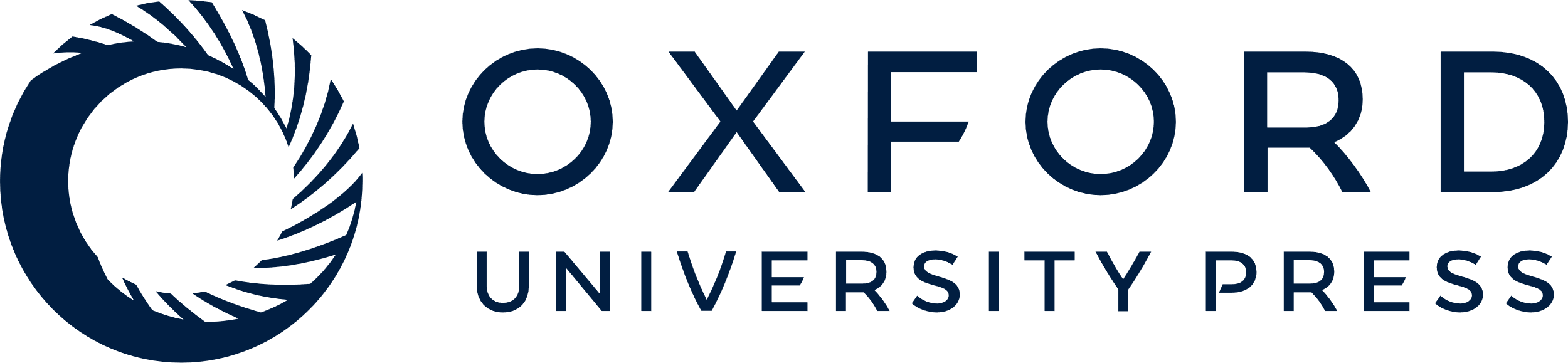 [Speaker Notes: Figure 6. Basic characterizations of the hippocampal–mPFC pathway. (A) A biocytin-filled neuron exhibiting morphology (A1) and firing properties (A2) that are typical to interneurons. Stimulation of hippocampal afferent fibers evoked EPSPs with consistently short synaptic delays (A3). (B) A pyramidal neuron located in layer 5 showing long apical dendrites (B1) and burst firing (B2). Coapplication of APV and CNQX diminished EPSPs. (C) Comparison of PPF ratios between hippocampal and cortical pathways in mPFC (* denoted significant difference P < 0.05). (D) A layer 5 pyramidal neuron responded to stimulation of hippocampal afferent fibers in a stable way over 80 min tested.


Unless provided in the caption above, the following copyright applies to the content of this slide: © The Author 2009. Published by Oxford University Press. All rights reserved. For permissions, please e-mail: journals.permissions@oxfordjournals.org]